Logika dla prawników
Wykład I: Pytania o logikę


Dr Maciej Pichlak
Uniwersytet Wrocławski
Katedra Teorii i Filozofii Prawa
mpichlak@prawo.uni.wroc.pl
Tak na logikę…
Kodeks karny:
Art. 226 §1. Kto znieważa funkcjonariusza publicznego albo osobę do pomocy mu przybraną, podczas i w związku z pełnieniem obowiązków służbowych, podlega grzywnie, karze ograniczenia wolności albo pozbawienia wolności do roku.
Na początek…
Czy można ukraść energię elektryczną?

Sąd holenderski vs. Sąd niemiecki
Na początek… cd.
Bóg obdarzył Jego Wysokość niezwykłą wiedzą oraz wspaniałymi przyrodzonymi talentami… Jego Wysokość nie był jednak szkolony w prawach swojego królestwa Anglii. Zaś sprawy, które dotyczą życia, dziedziczenia, dóbr i majątków jego poddanych nie powinny być rozstrzygane poprzez rozum naturalny, lecz przy pomocy sztucznego rozumu i osądu prawnego. Prawo bowiem jest sztuką wymagającą długich studiów i doświadczenia, nim człowiek posiądzie jej znajomość.
Sir Edward Coke do Króla Jakuba I, w 1607 r.


Na początek zabijmy wszystkich prawników.
William Shakespeare, Henryk VI, ok. 1590 r.
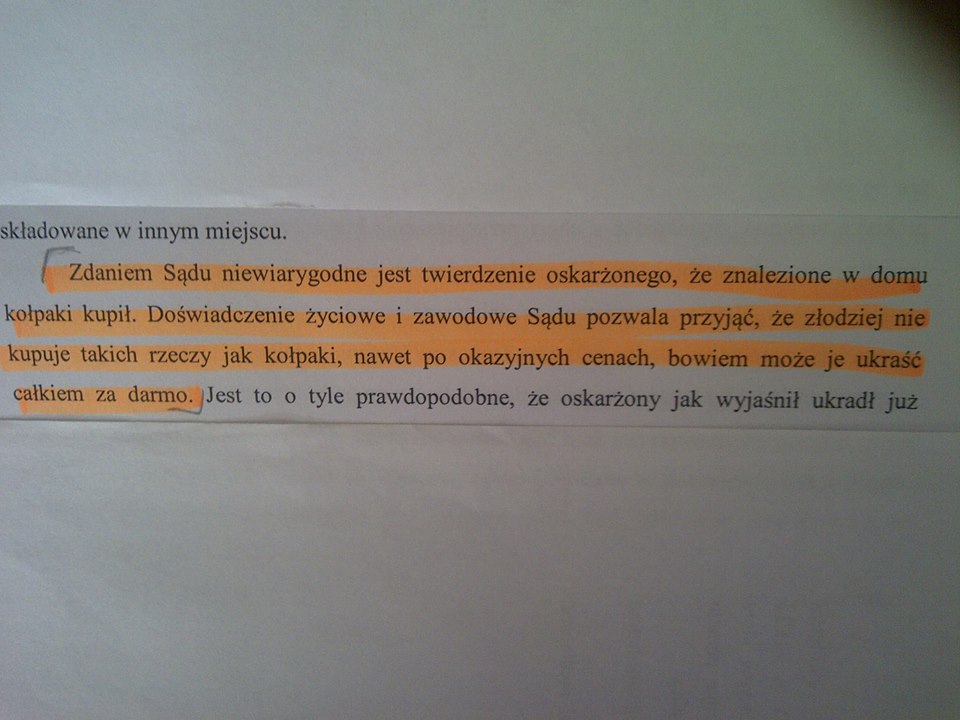 Porządek wykładów
Pytania o logikę; argumentacja
Argumentacja; wybrane typy argumentów
Język; elementy języka, implikatury konwersacyjne
Elementy logiki prawniczej
Definiowanie i podział logiczny w prawie
Pojęcie logiki
Porządek rzeczywistości
LOGOS
Znak, język
Rozum
Działy logiki
Trzy podstawowe działy logiki współczesnej
(możliwość ich przyporządkowania do trzech znaczeń wyrażenia Logos)

Semiotyka (wiedza o języku)
Teoria argumentacji
Ogólna metodologia nauk
Wiedza o języku
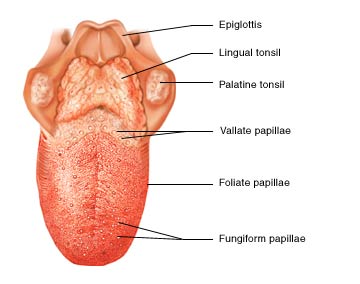 Semiotyka
Nauka o znakach – język jako system znaków

Semantyka (znak – znaczenie)
Syntaktyka (znak – znak)
Pragmatyka (znak – praktyka użycia)

Podstawowe „komponenty” wypowiedzi językowych:
nazwy;
zdania.
Komentarz: pojęcie języka
„Język jest to system obejmujący wyznaczony przez pewne  reguły zbiór znaków słownych, znaków, z którymi odpowiednie reguły nakazują wiązać myśli określonego typu, a inne reguły określają dopuszczalny sposób wiązania tych znaków w wyrażenia złożone.”
Z. Ziembiński, Logika praktyczna


Techniczne ujęcie języka – 
język jako „skrzynka z narzędziami”
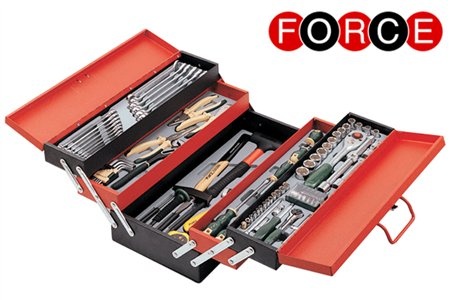 Odmienna perspektywa
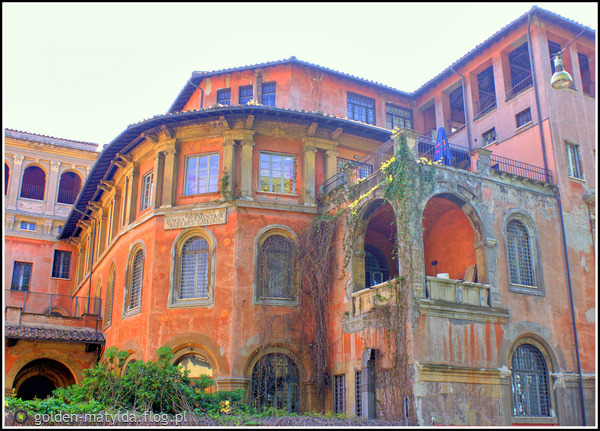 „Język w ogóle nie jest instrumentem, nie jest narzędziem. Narzędzie jest bowiem – z istoty – czymś, czego użycie można opanować: narzędzie możemy wziąć do ręki i odłożyć, gdy już spełniło swoje zadanie. […] We wszelkiej naszej wiedzy o nas samych i o świecie jesteśmy już raczej ogarnięci przez język, przez nasz własny język. Wychowujemy się, poznajemy świat, poznajemy ludzi i w końcu poznajemy nas samych, ucząc się mówić.  […]
W rzeczywistości jesteśmy zawsze już zadomowieni w języku tak jak w świecie”
H.G. Gadamer, Człowiek i język
Performatywny wymiar języka
Teraz na świat wylewam ten kielich trucizny,
Żrąca jest i paląca mojej gorycz mowy,
Gorycz wyssana ze krwi i z łez mej ojczyzny,
Niech zrze i pali, nie was, lecz wasze okowy.

A. Mickiewicz, Do przyjaciół Moskali
Ogólna metodologia nauk
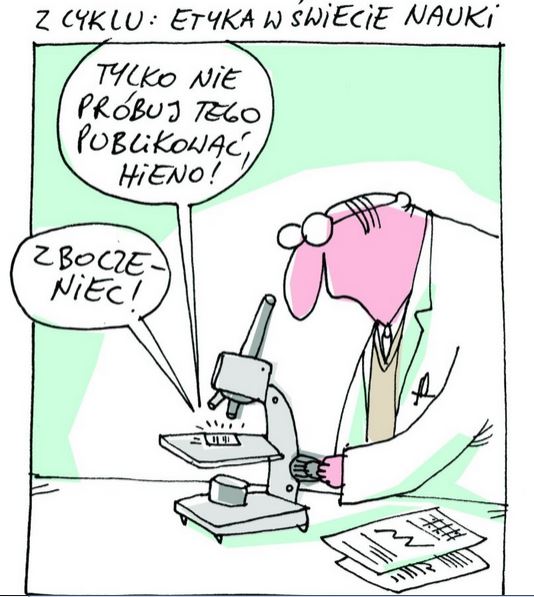 Ogólna metodologia nauk
Wiedza o umiejętnościach wykorzystywanych przy pracy badawczej, takich np. jak:
definiowanie
klasyfikowanie
wnioskowanie
uzasadnianie twierdzeń
wysuwanie i testowanie hipotez
Teoria argumentacji
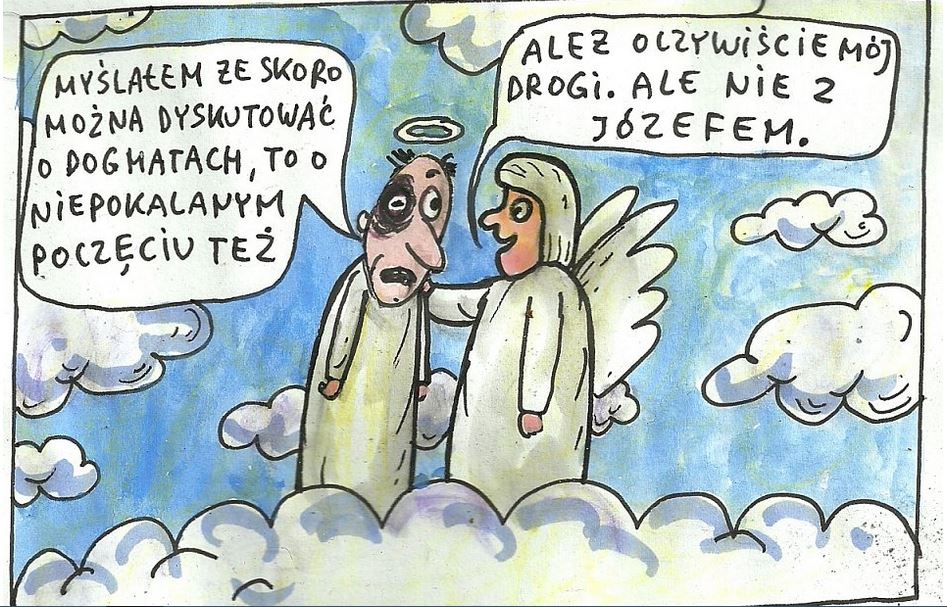 Teoria argumentacji
Nauka o sposobach poprawnego argumentowania (wnioskowania)

Logika formalna:
Każda kobieta jest człowiekem
Każdy człowiek jest śmiertelny
Każda kobieta jest śmiertelna

Logika nieformalna:
Kobieta jest jak skrzypce. Ujawnia swe piękno, gdy podejść do niej z czułością i pasją.
Poprawne czy niepoprawne?
S a P
P a R
S a R
Komplement czy obraza?
Teoria argumentacji
Logika formalna:
Logika nieformalna:
Uniwersalnie ważne schematy wnioskowań
Ważność zależna of formy (schematu)
Prawa logiczne są abstrakcyjne, uniwersalne i akontekstowe
Język sztuczny
Istnieje jeden rodzaj logiki
Wnioskowania o ograniczonej ważności
Wiarygodność zależna od formy, treści i kontekstu
Ustalenia („prawa logiczne”) są lokalne i uwarunkowane kontekstowo
Język naturalny
Możliwość istnienia wielu różnych logik
Pojęcie argumentu
Sens argumentu wg Monty Pythona:
http://www.youtube.com/watch?gl=PL&hl=pl&v=bPiRyjaku9w

Argument jest ciągiem powiązanych zdań celem udowodnienia jasno określonego twierdzenia.

Wypowiedź, w ramach której prawdziwość pewnego sądu (konkluzja, wniosek) uzasadniana jest poprzez inne sądy uznane za prawdziwe (przesłanki) .